الأساس الكتابي               لتنشيط الكنيسة
تعليم د. غوردون بينفولد دكتور الخدمات الطلابيةتحميل د. ريك جريفيث • مؤسسة الدراسات اللاهوتية الأردنيةالملفات بلغات عدة للتنزيل المجاني على  BibleStudyDownloads.org
2
3
إلى أين أنت ذاهبة؟
هل يمكنك أن تخبرني رجاء أي طريق ينبغي أن أذهب من هنا؟
 
هذا يعتمد غلى حد كبير على المكان الذي تريدين الذهاب إليه، قال القط.
 
أنا لا أهتم كثيراً إلى أين، قالت أليس
 
إذاً فلا يهم أي طريق تسلكين، قال القط.
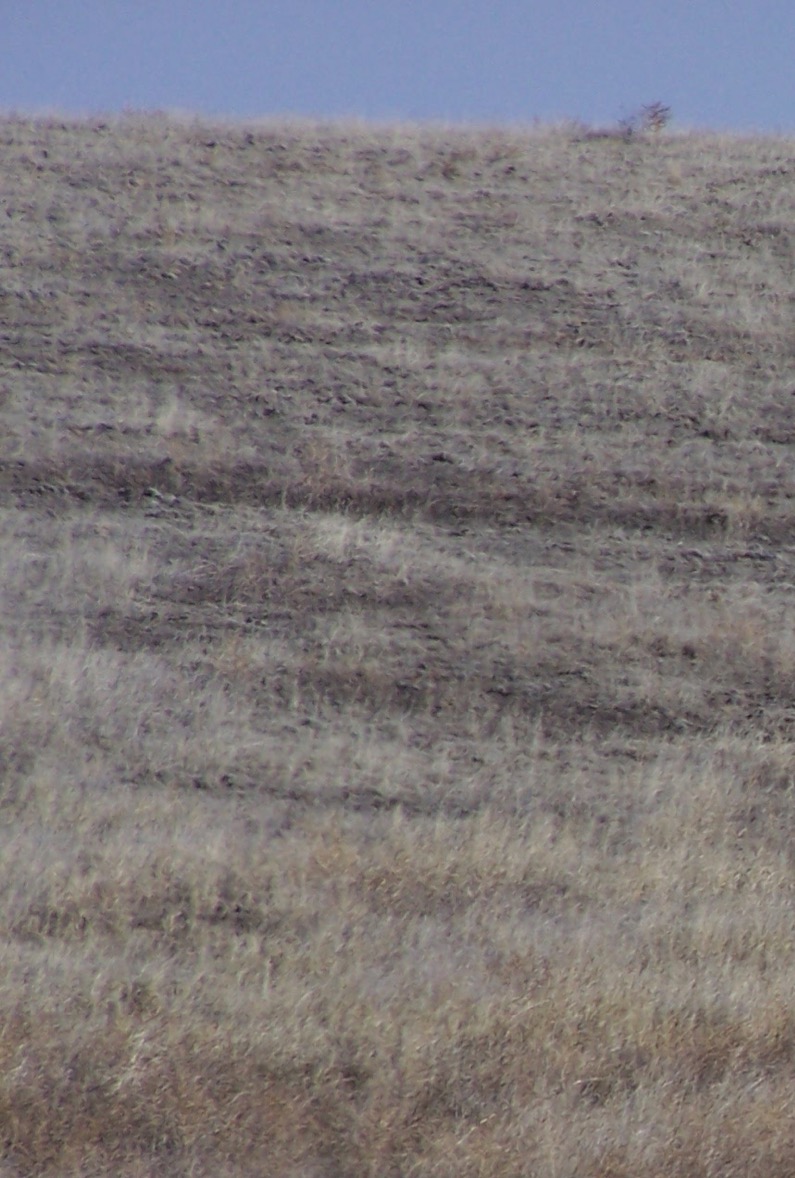 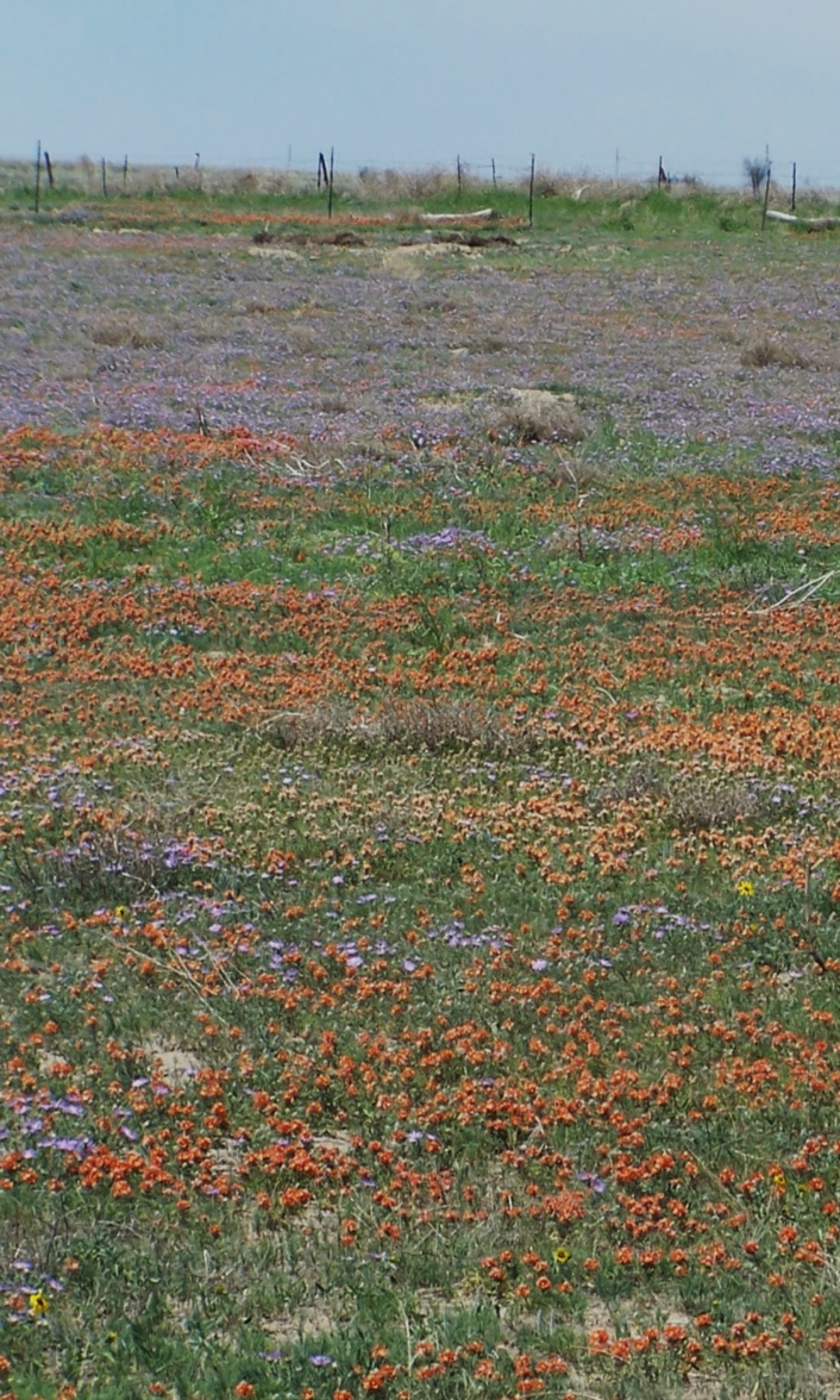 التنشيط: نمو جديد 
بعد ثماني سنوات من القحط
4
حياة جديدة في الصحراء
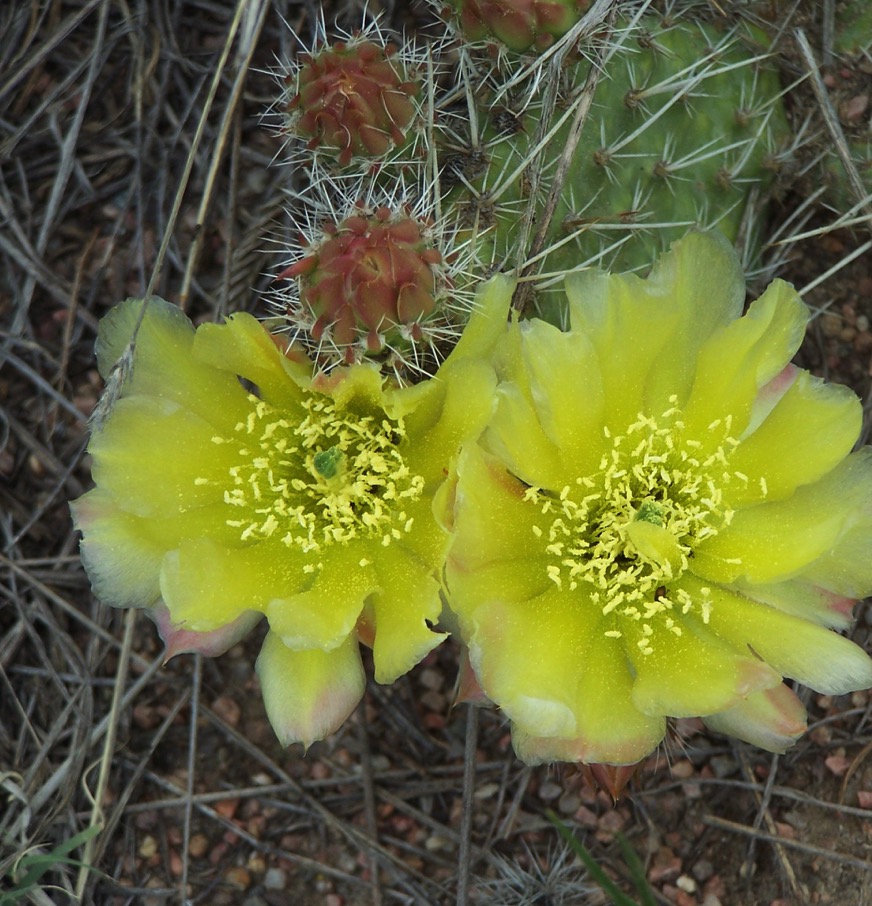 5
6
أفكار تمهيدية
[Speaker Notes: Some years ago, I was teaching a course on Ecclesiology and Pastoral Ministry in Armenia. The head of the mission was upset with me because he only wanted pastoral ministry. I said, “You know, our ecclesiology impacts our pastoral ministries practices.” So it is with everything.  What we believe impacts what we do and what we are. So it is with church revitalization.]
7
مقاطع رئيسية
8
خليقة جديدة

إذاً إن كان أحد في المسيح فهو خليقة جديدة
الأشياء العتيقة قد مضت 
هوذا الكل قد صار جديداً.2 كورنثوس 5: 17
التحول اليومي

فأطلب إليكم أيها الإخوة برأفة الله، أن تقدموا أجسادكم ذبيحة حية مقدسة مرضية عند الله، عبادتكم العقلية.

ولا تشاكلوا هذا الدهر، بل تغيروا عن شكلكم بتجديد أذهانكم، لتختبروا ما هي إرادة الله: الصالحة المرضية الكاملة.
	  رومية 12: 1-2—
9
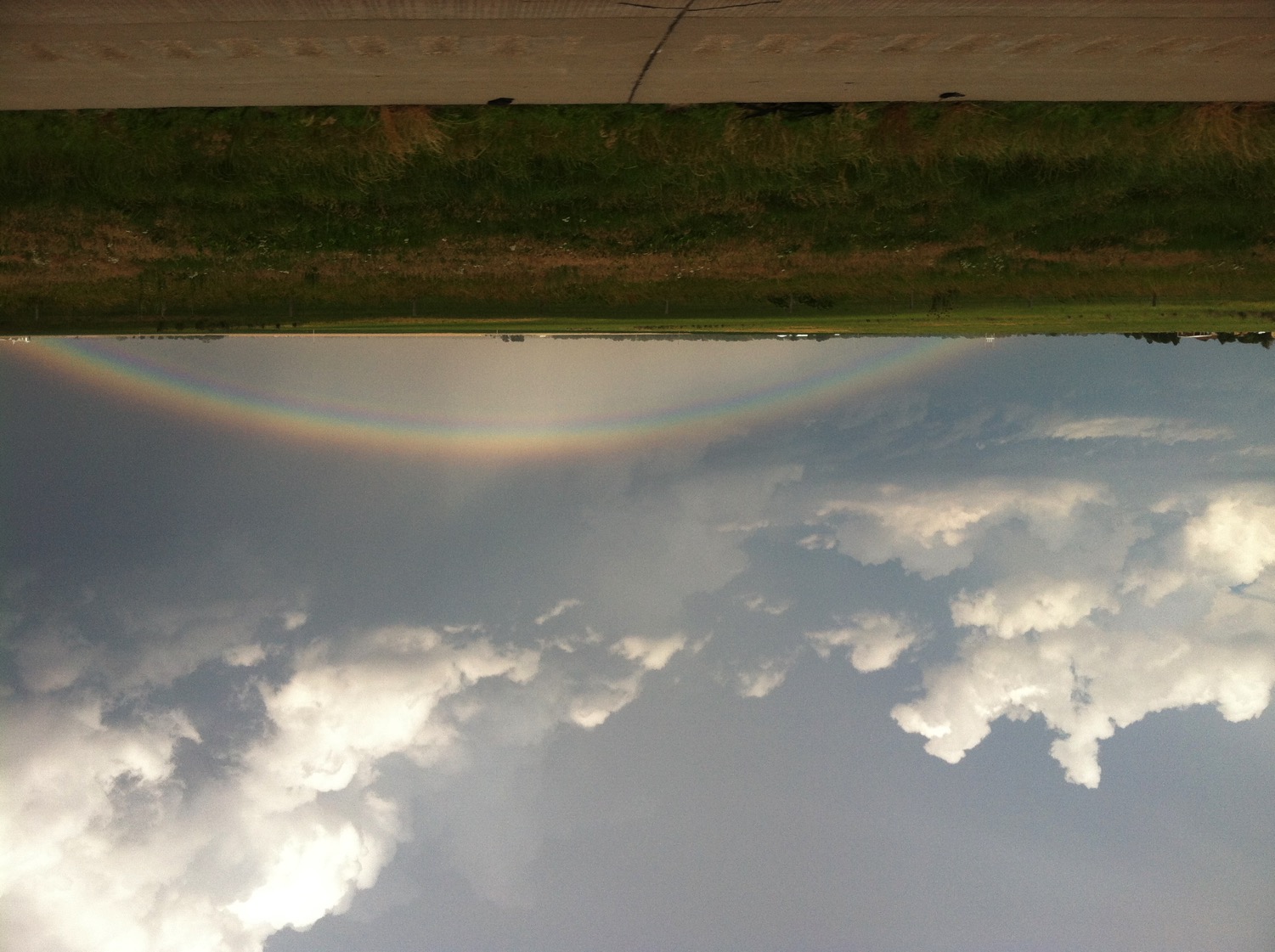 استرداد الخليقة
رومية 8: 18-23
10
السماوات الجديدة
والأرض الجديدة
رؤ 21
11
أين نبدأ عندما نناقش تنشيط الكنيسة؟
1
دعونا نبدأ مع أعظم متخصص في التنشيط في الوجود – ربنا يسوع المسيح
مفاهيم رئيسية
1
المعتقدات الأساسية
القيم الأساسية / السلوكيات الأساسية
المهمة
الرؤيا
الإنتظام
مفاهيم رئيسية
1
ما هي المعتقدات الأساسية؟
المعتقدات الأساسية هي تلك المعتقدات التي تؤثر على من تكون بشكل رئيسي.
تعرف المعتقدات الأساسية من تكون. 
إذا قرأ أحدهم معتقداتك الأساسية ولم يكن يعرف شيئاً آخر عنك، فسيعرف من أنت في مركزك.  
إن كان أحد معتقداتك الأساسية غير صحيح، أو تغير أو تمت إزالته، فسوف تتوقف عن أن تكون من أنت.
مفاهيم أساسية
1
ما هي المعتقدات الأساسية؟
المعتقدات الأساسية هي الأساس الكتابي لكل ما تفعل.
أنت تفعل ما تفعله لأنك تؤمن أن هذه الأمور صحيحة.
تؤثر المعتقدات الأساسية بطريقة أو بأخرى على كل ما تفعله تقريباً.
مفاهيم رئيسية
1
ما هي القيم / السلوكيات الأساسية؟
مبادئ الخدمة التي تعيش بموجبها.
الأشياء التي ستقضي حياتك من أجلها.
القيم / السلوكيات التي تكون مستعداً للموت من أجلها.
قيمة/سلوك أساسي واحد لكل معتقد أساسي.
القيم الأساسية هي ما سنفعله في ضوء ما نؤمن به.
[Speaker Notes: Pastor Cleophas in Kenya—died preaching the Gospel, March 3, 2017]
مفاهيم رئيسية
1
ما هي المهمة؟
2. أ: التكليف بخدمة معينة من قبل مؤسسة دينية لنشر إيمانها أو القيام بالعمل الإنساني. 
3. أ: جسد من الأشخاص المرسلين لإتمام خدمة أو القيام بنشاط معين مثل: مجموعة مرسلة إلى بلد أجنبي للقيام بمفاوضات دبلوماسية أو سياسية*
*https://www.merriam-webster.com
[Speaker Notes: Consider Christ’s mission in light of these two definitions.]
مفاهيم رئيسية
1
ما هي المهمة؟
الدور المعطى لك من الله
على أساس كتابي
غير متغيرة
لماذا نحن موجودون؟
ما هي الرؤيا؟
الرؤيا هي صورة واضحة وليئة بالتحدي لمستقبل الخدمة كما تؤمن أنها يجب أن تكون – أوبري مالفورز
19
تحريك الكنيسة في اتجاه ما من خلال الشغف – هذه هي الرؤيا
بوب هامفري
20
الرؤيا
الرؤيا هي كلمة تصور كييف ستبدو الأمور 
عندما تنجز مهمتك.
المفاهيم الأساسية
الإنتظام
عملية جعل أعمالنا تتماشى مع معتقداتنا الأساسية، قيمنا، مهمتنا ورؤيتنا.
إما عملية تغيير خدامتنا لجعلها متماشية أو سحب أنفسنا من تلك الخدمة (؟).
سوف نستخدم الضوء لإنارة هذه العملية.
22
الضوء المنتشر يوفر إضاءة عامة
23
الضوء المباشر – يضيء منطقة محددة.
إضاءة الليزر
24
[Speaker Notes: We have too many churches]
25
إضاءة الليزر
جهاز ينتج شعاً ضيقاً وقوياً من الضوء (ميريام ويبستر)
منتظم
أحادي اللون
[Speaker Notes: We have too many churches]
26
المشكلة مع كثير من الكنائس والخدمات هي التشعب والإنتشار وليس تركيز الليزر.
المعتقدات الأساسية والقيم الأساسية
1
اتسمت حياة المسيح بالتزامه بمعتقداته الأساسية التي عاشها كقيم أساسية
1
ما هي بعض المعتقدات الأساسية لربنا يسوع المسيح؟
[Speaker Notes: Be sure and let the students wrestle with this.]
المعتقد الأساسي
1
بماذا آمن المسيح عن الله؟ ما هو معتقده الأساسي؟
المعتقدات الأساسية والقيم الأساسية
1
الله يكون والله يتكلم.

القيمة الأساسية: دخل يسوع الله – الإنسان إلى العالم وتكلم كلمة الله بسلطان (يوحنا 1: 14، متى 4: 1-10، 7: 29)
المعتقد الأساسي
1
ماذا آمن المسيح بخصوص الكتب المقدسة؟
المعتقد الأساسي
1
الكتاب المقدس هو كلمة الله الموحى بها والمعصومة.
القيمة الأساسية: لهذا فقد أعلن المسيح وأكد على مصداقية الكتاب المقدس (مت 5: 18) وطبق الكتاب المقدس في كل نواحي حياته بما في ذلك وقت التجربة، وامتحان وتهديد حياته (مت 4: 1-10، مت 26: 39، يو 5: 47)
1
المعتقد الأساسي
1
ماذا آمن المسيح عن الثالوث؟
المعتقدات الأساسية
1
الثالوث حقيقة والمسيح نفسه هو الأقنوم الثاني في الثالوث.
القيمة الأساسية:
لهذا فإن يسوع كونه الأقنوم الثاني في الثالوث (مت 28: 18-20) خدم بموجب سلطان الآب (يو 10: 30-38) بقوة الروح (لو 4: 14).
1
المعتقد الأساسي
1
ماذا آمن المسيح بخصوص العبادة؟
المعتقد الأساسي
1
الثالوث وحده مستحق العبادة.
المعتقد الأساسي: لهذا فقد طلب يسوع أن تكون العبادة لله وحده وهو قبل العبادة (مت 4: 9-10، مت 8: 2، يو 4: 23-24، يو 20: 27-28)
1
المعتقد الأساسي
1
ماذا آمن يسوع بخصوص حاجة البشرية؟
المعتقد الأساسي
1
الخطاة منفصلون عن الله وبحاجة إلى وسيط وجسر مع الله.
1
القيمة الأساسية:
لهذا فإن يسوع هو الوسيط والجسر الوحيد بين الله القدوس والبشرية الخاطئة (1 تي 2: 5، يو 14: 6، يو 10: 9)
43
الجسر
Understanding the Good News of the Gospel
المعتقد الأساسي
1
ماذا آمن المسيح بخصوص دوره كونه الأقنوم الثاني في الثالوث؟
القيمة الأساسية
1
المسيح هو التعبير الإلهي الجسدي الكامل عن الثالثوث للبشرية (يو 10: 30، يو 14: 9، عب 1: 3)
القيمة الأساسية:
لهذا فقد أظهر شخصية الله الكاملة للبشرية الساقطة بشكل كامل (يو 1: 18، لو 19: 10، مر 10: 45، يو 3: 16-17، غل 1: 4)
1
القيمة الأساسية:
الذي بذل نفسه لأجل خطايانا، لينقذنا من العالم الحاضر الشرير حسب إرادة الله وأبينا
			غلاطية 1: 4
1
المعتقد الأساسي
1
ماذا آمن المسيح عن قلب الله تجاه البشرية الضالة؟
المعتقد الأساسي
1
يشتاق الإله إلى التواصل مع مخلوقاته الضالة.
القيمة الأساسية:
لهذا فقد عاش المسيح ملء قلب الله تجاه خليقته (مت 4: 13-17، مت 9: 10-13، لو 4: 16-21، يو 1: 14، 17، يو 3: 16، يو 19: 30، 2 بط 2: 1)
1
المفاهيم الأساسية
1
المعتقدات الأساسية
القيم الأساسية / السلوكيات الأساسية
المهمة
مهمة المسيح
1
أن يمثل الإله الثالوث للبشرية.
أن يطيع الآب بشكل كامل.
أن يقدم ذبيحة بديلة بلا خطية عن خطايا البشرية.
مهمة المسيح
1
أن يعد الرسل والتلاميذ للقيام بكل خدمة موسعة للعالم من خلال بناء كنيسته.
[Speaker Notes: Jesus to angel, “There is no Plan B.]
مهمة المسيح
1
أن يتمم عمله على الأرض ويعود إلى السماء منتظراً وقت مجيئه الثاني.
مفاهيم أساسية
1
المعتقدات الأساسية
القيم الأساسية / السلوكيات الأساسية
المهمة
الرؤيا
رؤية المسيح: كانت رؤيته وفقاً لعهوده ووعوده أن يأتي بجماعة لا حصر لها من المؤمنين إلى المجد من كل أمة وقبيلة وشعب ولسان (عب 2: 10، رؤ 7: 9) من خلال عمله الكامل مما يؤدي إلى تصفيق مدوٍ من التسبيح والكرامة والمجد للإله الثالوث من كل الخليقة إلى الأبد
1
المفاهيم الأساسية
1
المعتقدات الأساسية
القيم الأساسية / السلوكيات الأساسية
المهمة
الرؤيا
الإنتظام
58
انتظام الخدمة
كان لا بد له أن يجتاز السامرة.

	يوحنا 4: 4
59
انتظام الخدمة
وحين تمت الأيام لارتفاعه ثبت وجهه لينطلق إلى أورشليم

	لوقا 9: 51
[Speaker Notes: Jesus had a life plan and took the steps to accomplish the Father’s will or himself.  BPPC had a 28 page document on how to have a wedding in the church facility, about 150 pages of polices and not one page on a plan for reaching their community! Jesus, on the other hand, had great purpose and priority in His mission!]
60
انتظام الخدمة
أنا مجدتك على الأرض. العمل الذي أعطيتني لأعمل قد أكملته.
(يكمل، ينهي، يتمم)

	يوحنا 17: 4 + مقاطع أخرى كثيرة
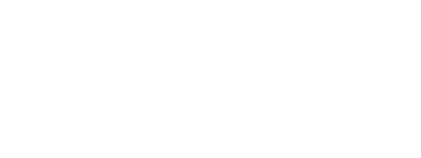 [Speaker Notes: Jesus had a life plan and took the steps to accomplish the Father’s will or himself.  BPPC had a 28 page document on how to have a wedding in the church facility, about 150 pages of polices and not one page on a plan for reaching their community! Jesus, on the other hand, had great purpose and priority in His mission!]
61
الأسس الكتابية للرؤية التحولية (التحويلية)
62
س1. ماذا يعلم الكتاب المقدس عن خدمة الراعي التحولية؟
س2. ماذا يعلم الكتاب المقدس عن القيادة التحولية؟
63
N
أمثلة على بعض القادة التحوليين ذوي الرؤيا الموجودون في الكتاب المقدس
[Speaker Notes: Those from Re:Vision. Consider the judges: Eliud (left-handed), Gideon, Barak (Deborah), Jephthah,]
64
N
ما هي الرؤيا التي قادتهم لينجزوا أموراً مهمة لله؟
[Speaker Notes: Those from Re:Vision. Consider the judges: Eliud (left-handed), Gideon, Barak (Deborah), Jephthah,]
رؤية موسى
65
كانت رؤيته أن يأخذ أمة من العبرانيين وينقلهم من العبودية في مصر إلى الحرية في أرض الموعد.

ضع في اعتبارك تثنية 8: 7-9
رؤيا حزقيا
66
تكونت رؤيته من جزأين، لقد دفعته جروح ماضيه بقوة وبطريقة عاطفية 
1) أن يفصل الأمة عن أعمال أبيه الشنيعة و
2) أن يعيد إسرائيل إلى الإثمار الروحي من خلال استرداد العبادة والتكريس للرب إله إسرائيل.
رؤيا حزقيا
67
2 ملوك 16: 1-4


قارن مع 2 أخ 29: 3-11
[Speaker Notes: Ahaz caused his son to pass through the fire.]
رؤيا إيليا
68
تظهر رؤيا النبي التحولية بوضوح عندما واجه أنبياء البعل على جبل الكرمل، رؤيته هي:

تدمير عبادة البعل وساترداد الأمة إلى عبادة يهوه إله إسرائيل.
رؤيا بولس
69
تمجيد الله من خلال الوصول إلى عدد متزايد من مجموعات الناس التي لم يتم الوصول إليها برسالة الإنجيل من خلال 1) الكرازة بالإنجيل 2) زراعة الكنائس و3) تطوير قاعدة قيادة دائمة التوسع والتي بدورها ستقوم بما يلي: 1) التبشير بالإنجيل، 2) إنشاء الكنائس و3) تطوير قاعدة قيادة دائمة التوسع 
وهكذا استمرت الأمور
الرعاة والتنشيط في العهد الجديد
الكنائس السبعة في سفر الرؤيا
70
71
ثلاث خطوات نحو التنشيط
تعرَّف
تجاوب
انتعش
72
ملاحظات بخصوص الكنائس السبعة
الملائكة هم رعاة الكنائس (ضمير المفرد المخاطب)
يحتاج القادة إلى تجديد.
سيؤدي هذا إلى التجديد في الكنائس.
تنطبق هذه الدروس على القائد ومن ثم تنتقل إلى كل من له أذنان للسمع.
73
73
73
73
73
73
73
ماذا عن القادة التالية أسماؤهم؟

سليمان؟
يربعام الأول؟

لم تتماشى حياتهم مع مهتمتهم، رؤيتهم وقيمهم.
80
[Speaker Notes: Solomon: Vision to build the temple.
Those from Re:Vision. Consider the judges: Eliud (left-handed), Gideon, Barak (Deborah), Jephthah,]
المفاهيم الأساسية
1
المعتقدات الأساسية
القيم الأساسية / السلوكيات الأساسية
المهمة
الرؤيا
الإنتظام
82
الخلاصة

ينسجم القادة التحوليون المهمون مع معتقداتهم الأساسية وقيمهم/سلوكياتهم الأساسية ومهمتهم ورؤيتهم.
[Speaker Notes: Those from Re:Vision. Consider the judges: Eliud (left-handed), Gideon, Barak (Deborah), Jephthah,]
Black
أحصل على هذا العرض التقديمي مجاناً
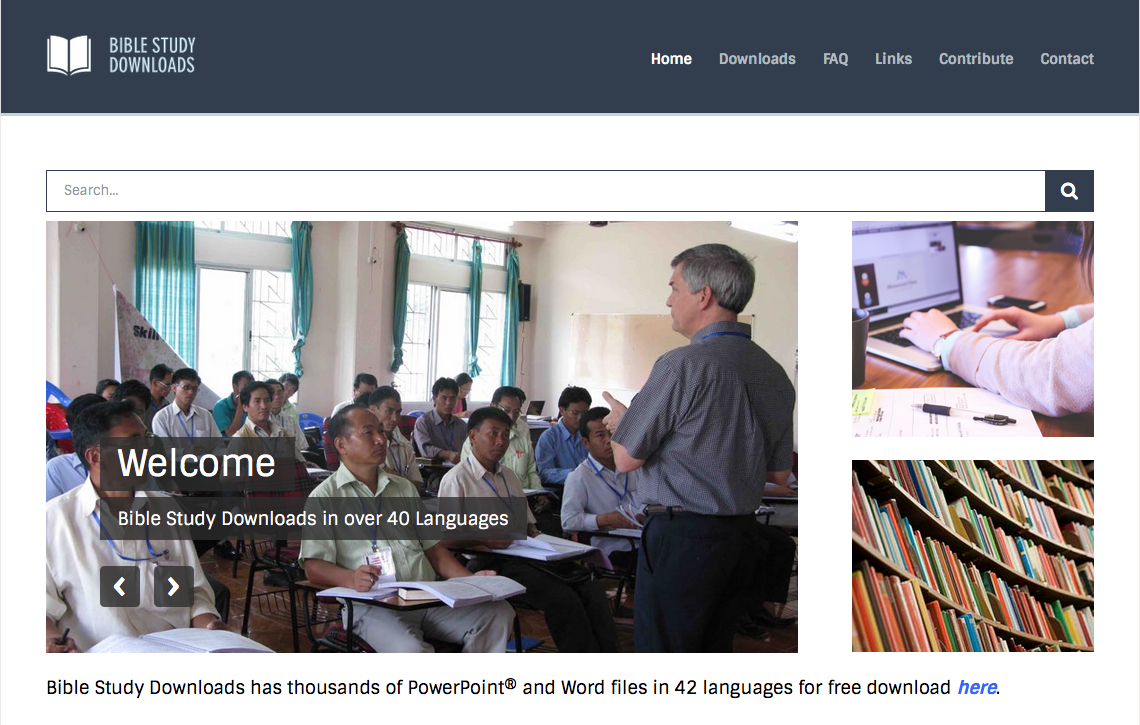 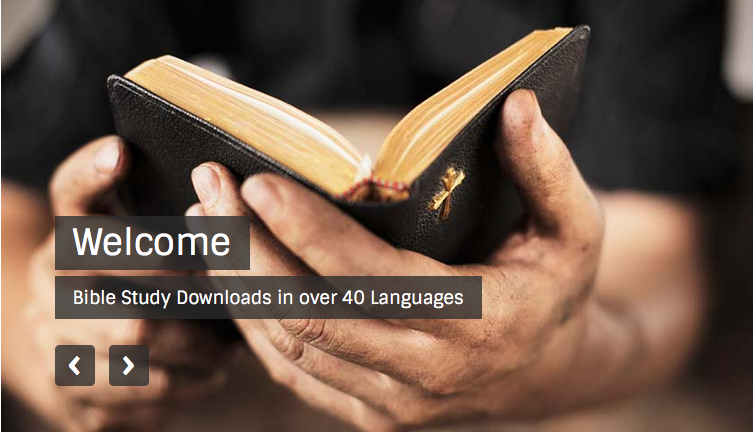 تحول الكنيسة at BibleStudyDownloads.org
[Speaker Notes: Church Transformation (ct)]